ELsmarta Östergötland
Regionala uppdrag och samverkan för tryggad elförsörjning
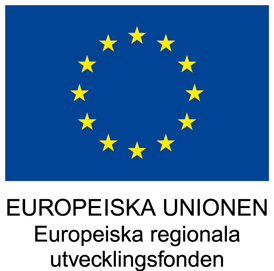 Den regionala utvecklingsansvaret
Regionen leder det regionala utvecklingsarbetet för en långsiktig och hållbar utveckling i regionen genom sitt ansvar för regionala uppgifter och uppdraget att genomföra åtgärder inom områden som samhällsbyggnad, kompetensförsörjning, företagande, besöksnäring, kultur, folkbildning och folkhälsa.

Arbeta fram och fastställa en strategi för utvecklingen i länet
Samordna insatser för att genomföra denna strategi
Besluta om hur medel för regionalt tillväxtarbete ska användas
Följa upp, utvärdera och redovisa resultaten av tillväxtarbetet till regeringen
Utföra uppgifter inom ramen för EU:s strukturfondsprogram
Upprätta och fastställa länsplaner för transportinfrastruktur
Region Östergötlands verksamhet
Energistrateg på Hållbarhetsenheten, 50 %
Nya projektinitiativ
Planering för en samverkansarena
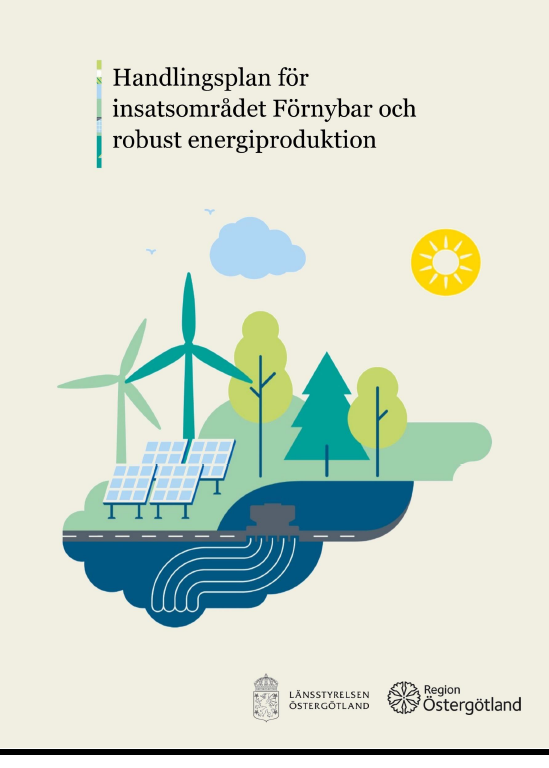 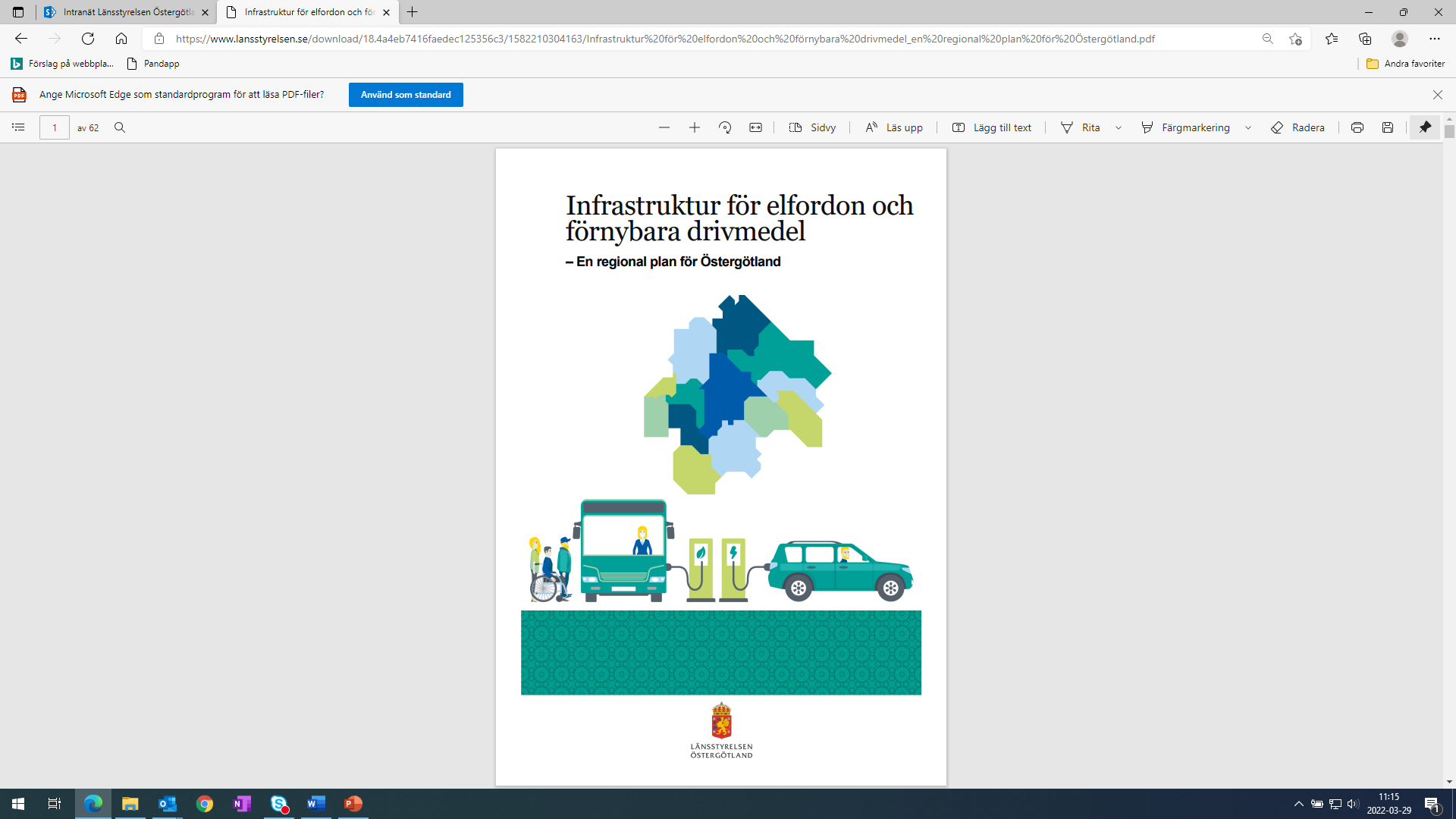 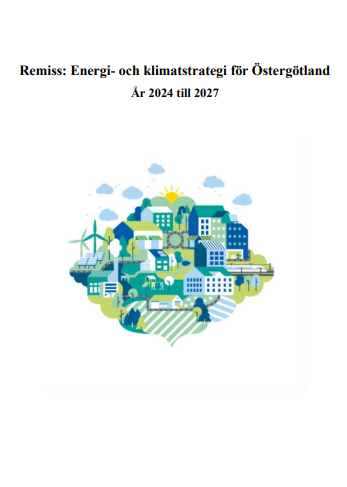 Projekt
Regionalt forum (med fokus på elektrifiering)
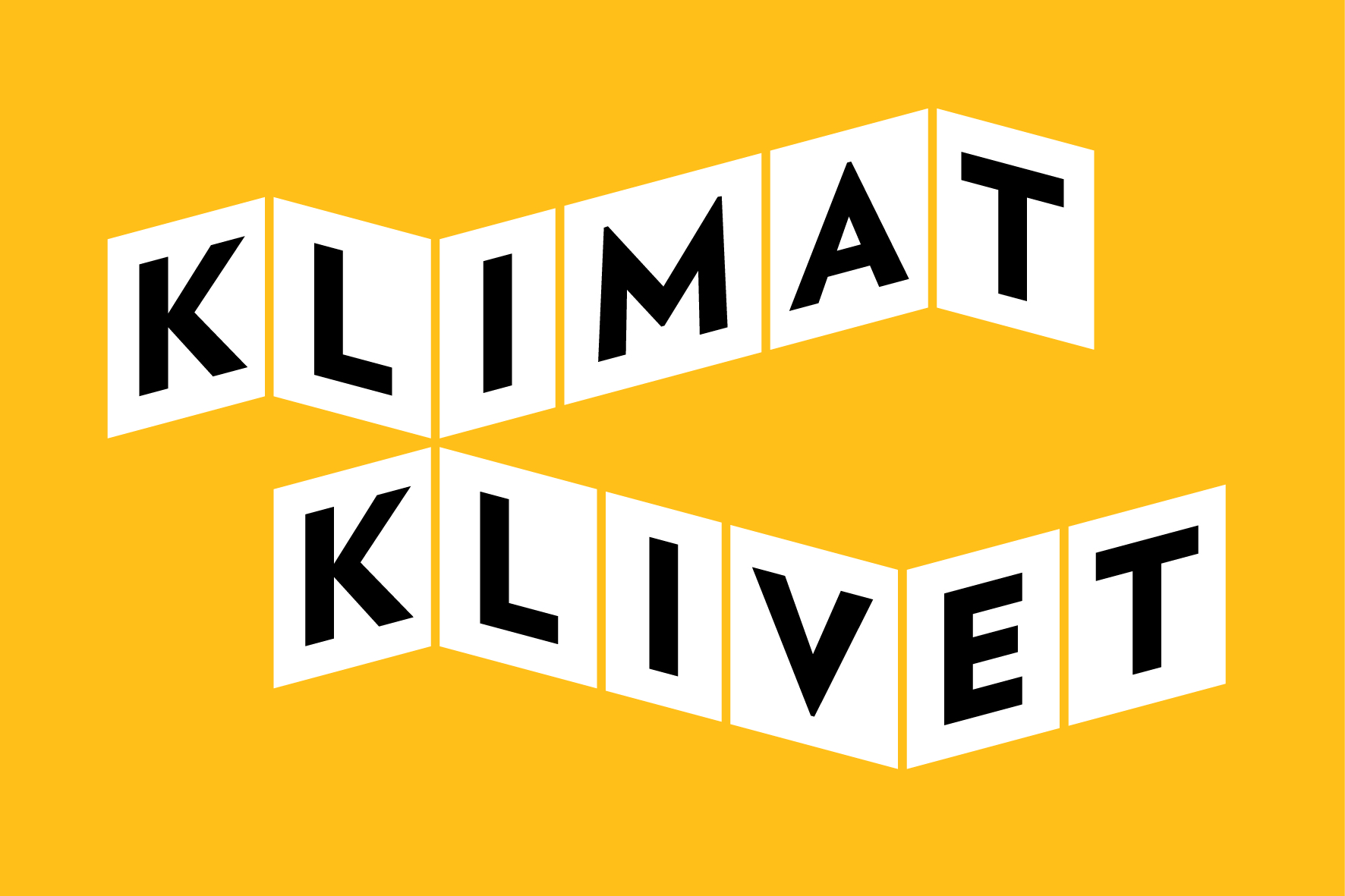 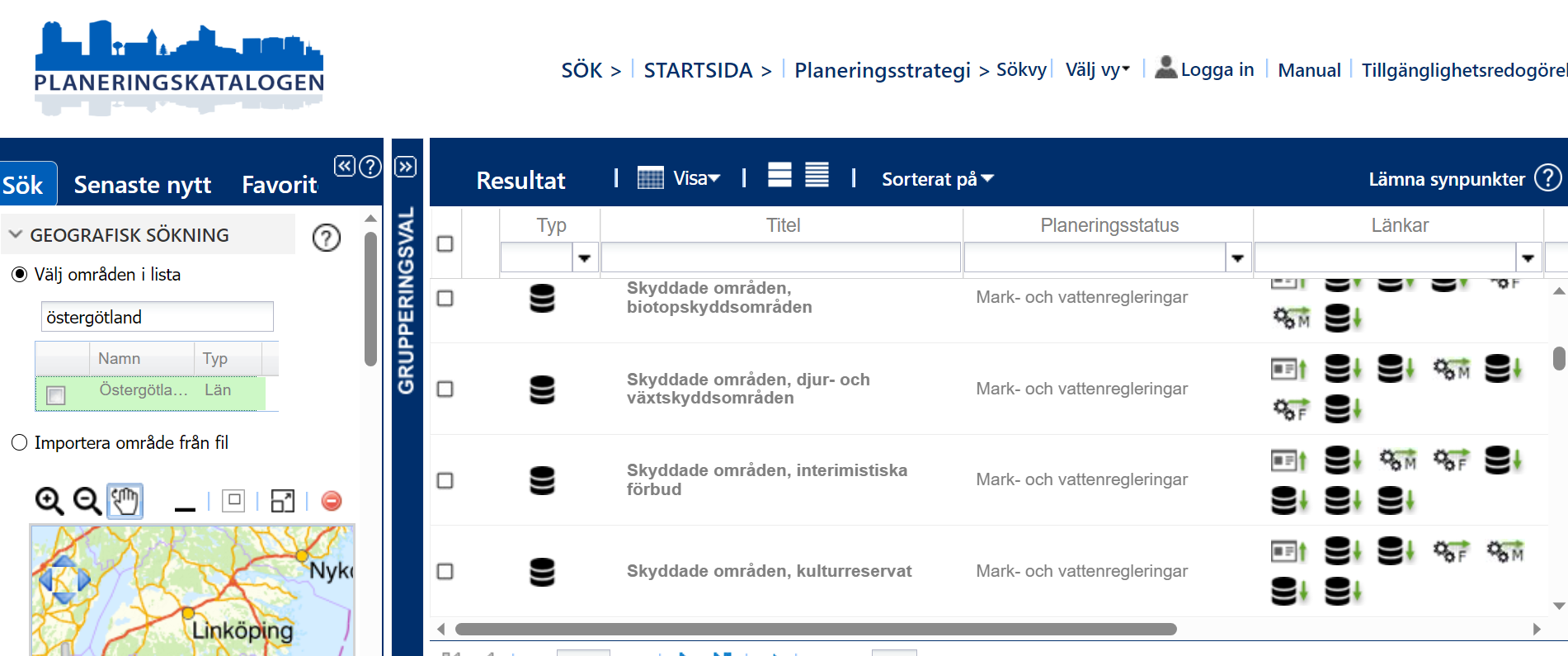 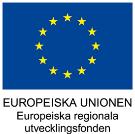 Urval av viktiga beröringspunkter där länsstyrelsen har uppdrag, exempel
Påverka för effektiva processer
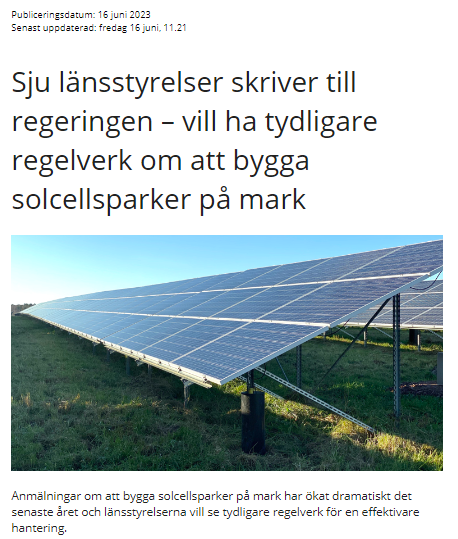 Länk skrivelse
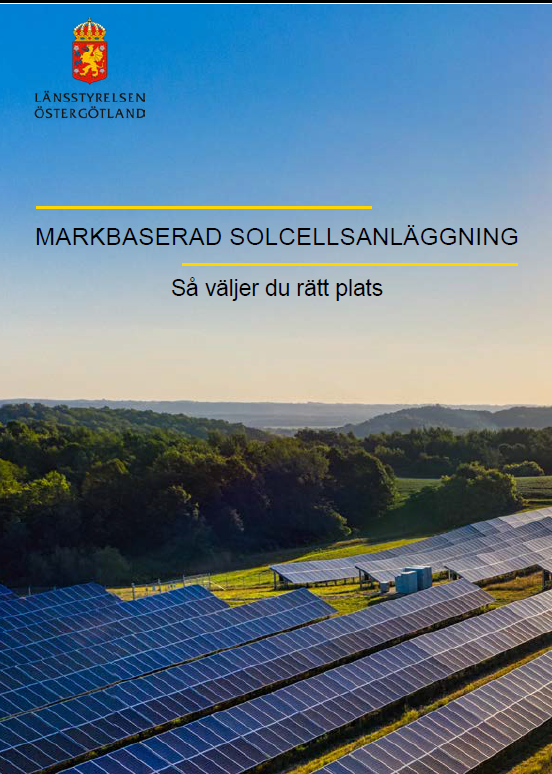 Vägledande material
Bildande av naturreservat
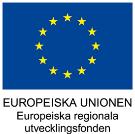 Urval av viktiga beröringspunkter där länsstyrelsen har uppdrag, exempel
Kontinuitetplanering

Reservkraft

Projektansökan - 
Förnybar, fossilfri och leveranssäker reservkraft inom samhällsviktig verksamhet (Förnya Reservkraften)
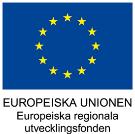 Urval av viktiga beröringspunkter där länsstyrelsen har uppdrag, exempel
Aktuellt
Exempel – pressmeddelanden
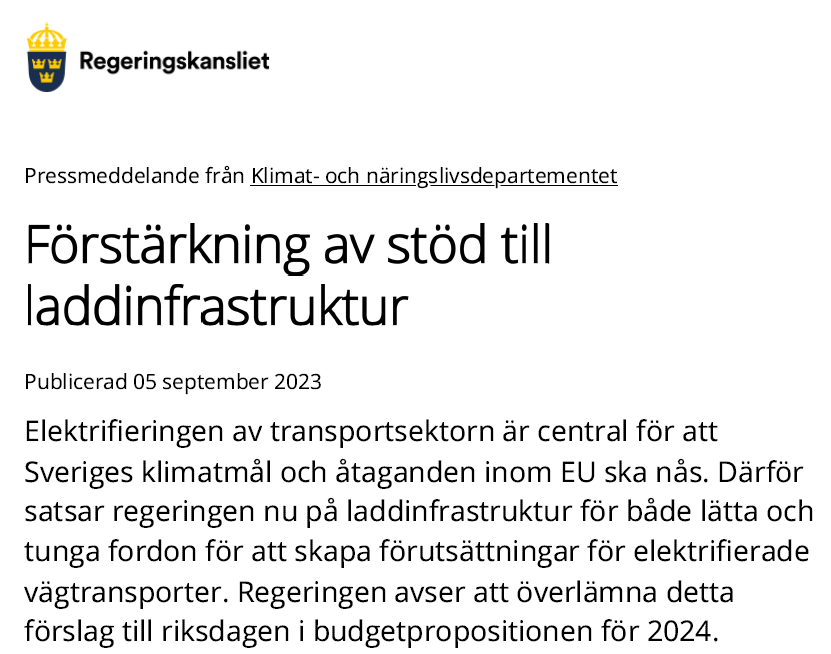 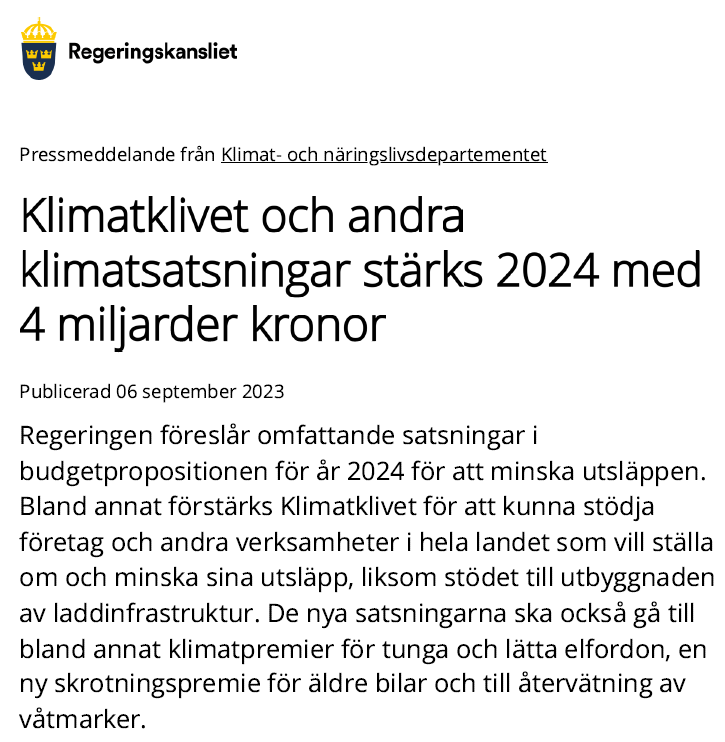 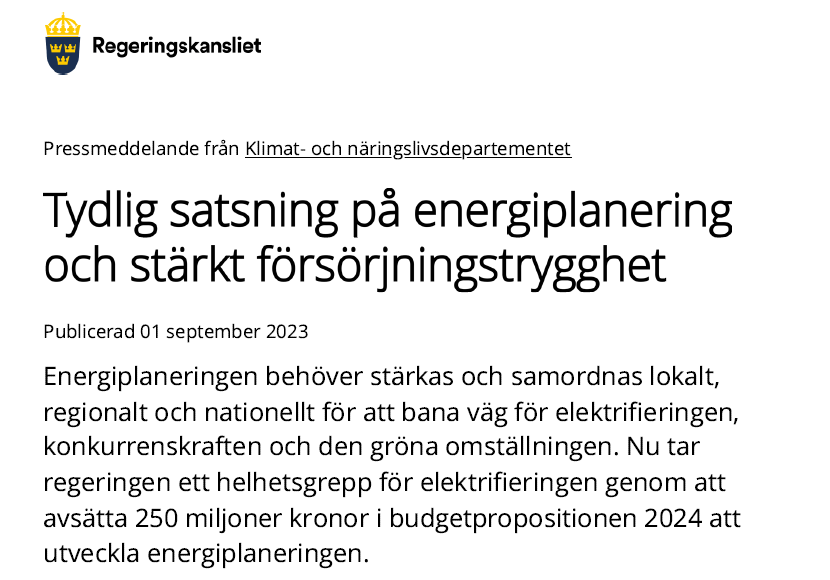 1 september 2023
Tydlig satsning på energiplanering och stärkt försörjningstrygghet - Regeringen.se
5 september 2023 
Förstärkning av stöd till laddinfrastruktur - Regeringen.se
6 september 2023
Klimatklivet och andra klimatsatsningar stärks 2024 med 4 miljarder kronor - Regeringen.se
[Speaker Notes: Det händer mycket på regeringsnivå när det gäller elektrifieringen. 
Här är några exempel på pressmeddelanden senaste veckan.
Den 20 september lämnar regeringen budgetpropositionen för 2024 samt höständringsbudgeten för 2023 till riksdagen.
Inom kort – Klimatpolitisk handlingsplan 2023]
Samverkansarenor
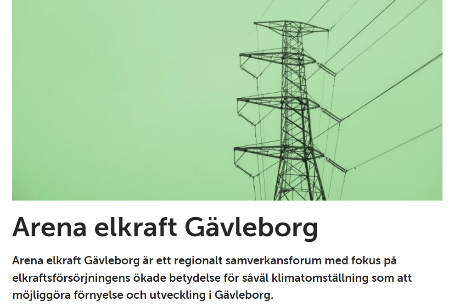 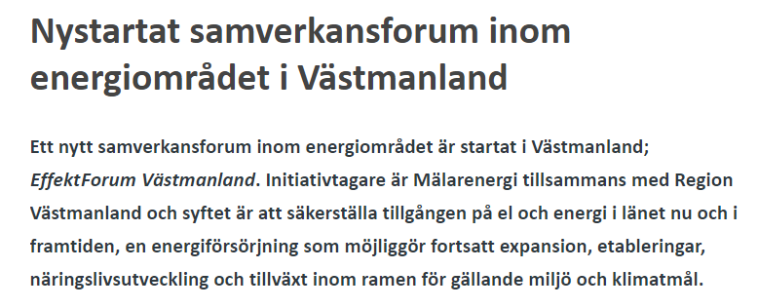